TWO RIVERS PUBLIC SCHOOL DISTRICT 2020-21 BUDGET HEARING
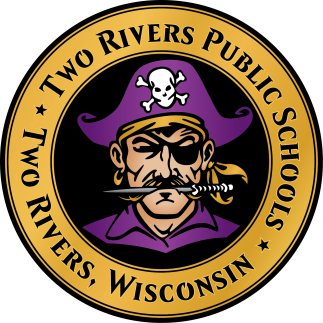 Enrollment Projections 2020-2021
Lighthouse Learning Academy
Lighthouse Learning Academy
The totals in this area include the Lighthouse Learning Academy
2020-21 BUDGET SUMMARY
General Fund Budget                     	                             $21,435,207


2019-20 Tax Levy (all funds)                  	                   $5,666,081
2020-21 Projected Tax Levy (all funds)                         $5,028,473
      Total Projected Tax Levy Decrease                         ($637,608)

 	  % of Tax Levy Decrease	                                    (11.25%)
		
		Fund 10 Decrease                                                   ($91,200)
		Fund 38 Increase		                                  $657,617
		Fund 39 Decrease		                             ($1,346,025)
            	Fund 80 Increase  	                                              $142,000
MILL RATE COMPARISON
2020-21               2020-21               2019-20
                                                                               LEVY                 Mill Rate               Mill Rate

2020-21 Projected Operating Levy             $3,111,491                $5.26                    $5.41

2020-21 Debt Service Levy (Fund 39):
	2011 Bonds			          $           0                   0.00                      3.46 
	2017 Bonds                                                   814,075                   1.38                      0.19

2020-21 Debt Service Levy (Fund 38):
	2013 Bonds			         $257,633                   0.43                      0.43
	2015 Bonds			           703,274                   1.19                      0.08

2020-21 Community Service Fund Levy 
	(School Resource Officers)	         $142,000                   0.24                      0.00

2020-21 Projected Tax Levy                        $5,028,473                $ 8.50                   $9.57
 
2019-20 Tax Levy	                                        $5,666,081                 $9.57
   
	    	   Projected Decrease in Mill Rate                                  ($1.07)
      	   	   Projected Decrease in Tax Levy                            ($637,608)

                  Based on an estimated 0.0% increase in equalized value of property.
Energy Efficiency Exemption
REVENUE LIMIT EXEMPTION BACKGROUND: 2011 Wisconsin Act 32 and 2013 Wisconsin Act 20 provided that the revenue limit for the school year is increased by the amount spent by the school district in that school year on a project to implement energy efficiency measures or to purchase energy efficiency products including the payment of debt service on a bond or note issued to finance the project if the project results in the avoidance of, or reduction in, energy costs or operational costs.
 

The 2019-20 tax levy included $49,307 for energy efficiency project debt payments.
§ 121.91 (4) (o) Revenue Limit Exemption for Energy Efficiencies-Evaluation of the Energy Performance Indicators
HISTORY OF TAX LEVY AND MILL RATES
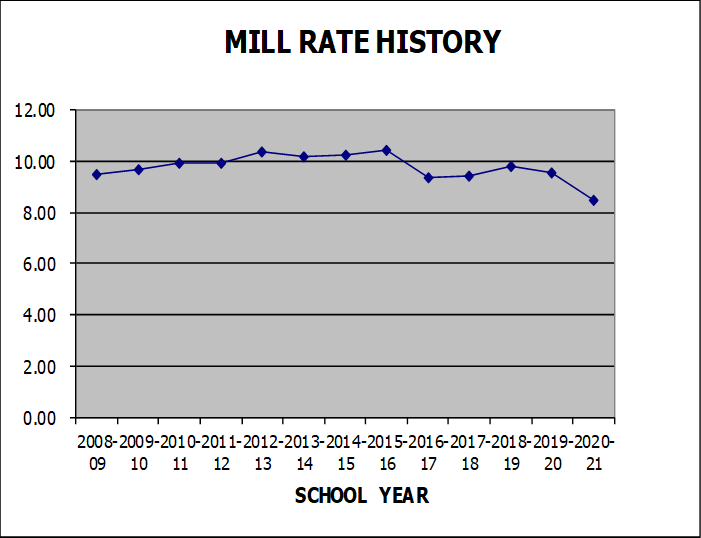 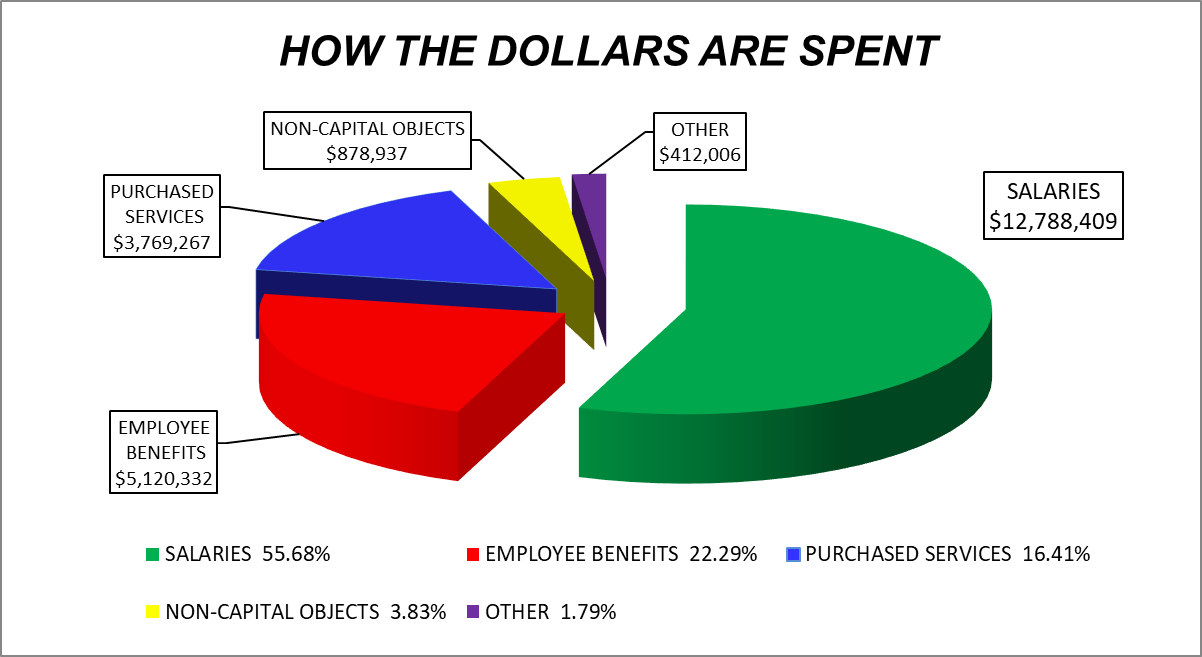 OPEN ENROLLMENT
LIGHTHOUSE LEARNING ACADEMY
Programming for Two Rivers residents and open enrolled students
Student enrollment – 146

Range 4K – 12

Current programming:  virtual, home-school and/or blended
FUND 10 BUDGET INCREASE INFORMATION
2019-20 Actual General Fund Expenditures                 $20,235,470

2020-21 Budgeted General Fd Expenditures               $21,435,207
Less:  Amount budgeted from Fund Balance	            ($92,958)
	Net 2020-21 Expenditures-Excl. Fund Balance       $21,342,249

TOTAL BUDGET INCREASE		        	     	      $1,106,779 

           % BUDGET INCREASE                                             5.47%
FUND 73 – EMPLOYEE BENEFIT TRUST FUND SUMMARY
Balance of the trust – June 30, 2020		                         $744,744.70

Investment Return – June 30, 2020	                                        $12,670.60

Contributions – July 1, 2019 to June 30, 2020                               $409,270.77

Distributions – July 1, 2019 to June 30, 2020                                $374,270.77

Investment Manager:
       Trust Administrator:      MidAmerica Administrative &
				      Retirement Solutions, Inc. 
       Custodians of the Trust:     AUL – Rate of Return 1.80%
FUND 10 - FUND BALANCE SUMMARY
2020-21 BEGINNING FUND BALANCE                          $4,795,831

Budgeted Revenue - General Fund		             21,342,249

Budgeted Expenses - General Fund                         (21,435,207)

2020-21 BUDGETED ENDING FUND BALANCE              $4,702,873
FUND BALANCE APPROPRIATION:                
	L.B. Clarke Middle School Wall Installation                                $25,770
     District Match for Wisconsin Fast Forward Grant		           28,026
     Risk Participation Agreement with Humana Insurance	           29,546
	Rollover of Building Budget Dollars from 2019-20	             9,616
	         TOTAL FUND BALANCE APPROPRIATION                            $92,958